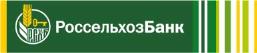 Сельскохозяйственные кооперативы.
Создание
Согарантия для с/х кооперативов        АО «Корпорация «МСП» + РГО 75% от суммы кредита
* в рамках постановления Правительства РФ 1528 (программа льготного кредитования Минсельхоза России);
** в рамках постановления Правительства РФ 1706 (программа льготного кредитования Минэкономразвития РФ).
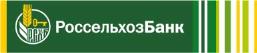 Сельскохозяйственные кооперативы.
Становление 6 мес.
Согарантия для с/х кооперативов        АО «Корпорация «МСП» + РГО 75% от суммы кредита
* в рамках постановления Правительства РФ 1528 (программа льготного кредитования Минсельхоза России);
** в рамках постановления Правительства РФ 1706 (программа льготного кредитования Минэкономразвития РФ).
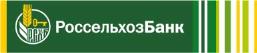 Сельскохозяйственные кооперативы.
Развитие 12 мес.
Согарантия для с/х кооперативов        АО «Корпорация «МСП» + РГО 75% от суммы кредита
* в рамках постановления Правительства РФ 1528 (программа льготного кредитования Минсельхоза России);
** в рамках постановления Правительства РФ 1706 (программа льготного кредитования Минэкономразвития РФ).